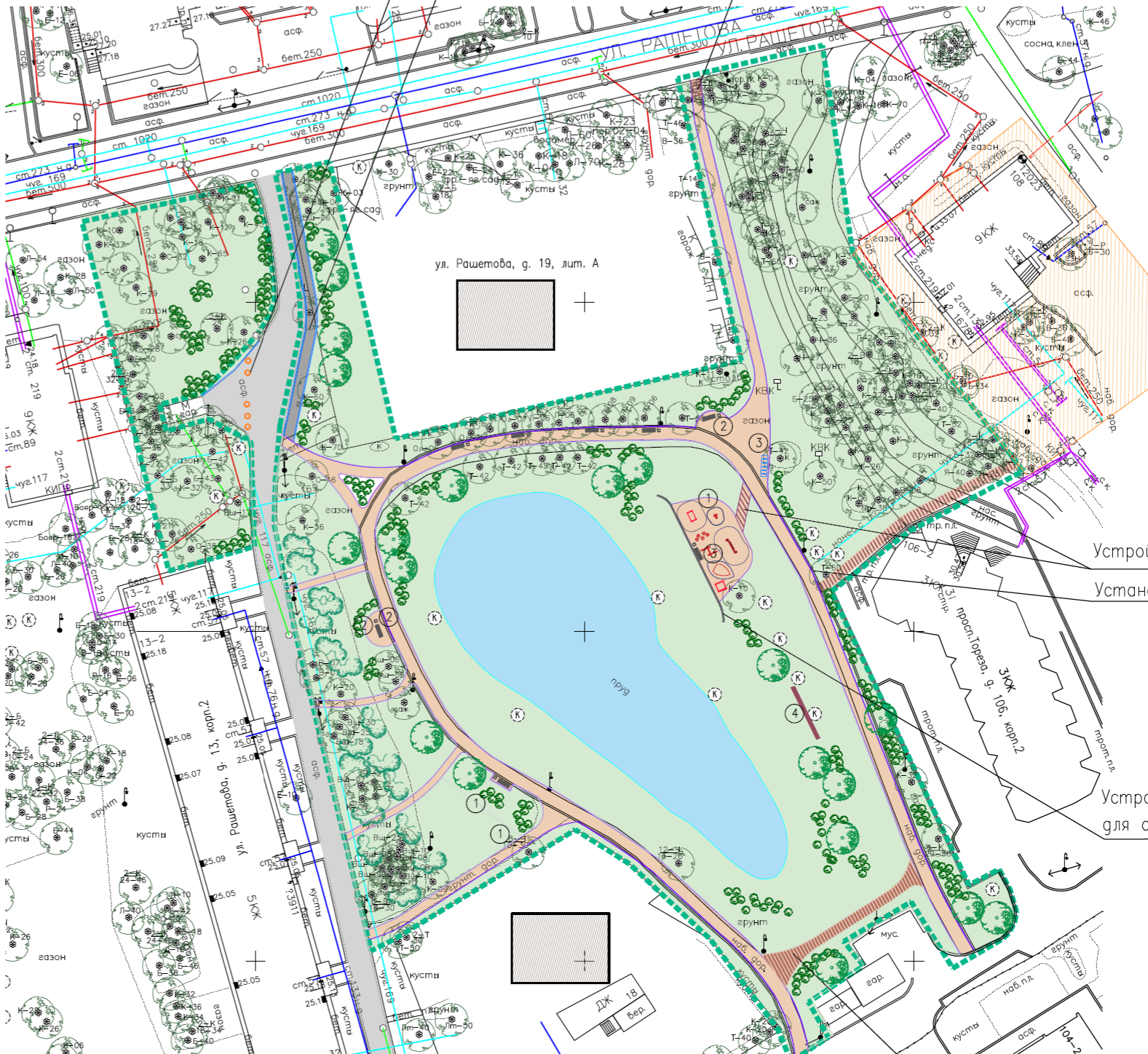 Двор вокруг озера ЛинденОбщая концепция
Установка высокого бортового камня и антипарковочных столбиков в уширении напротив дома по ул.Рашетова, д.19
Установка велопарковки
Устройство лестниц и пешеходных коммуникаций
Новые функицональные зоны
Результаты онлайн опроса и встречи на адресе пр.Тореза, 106
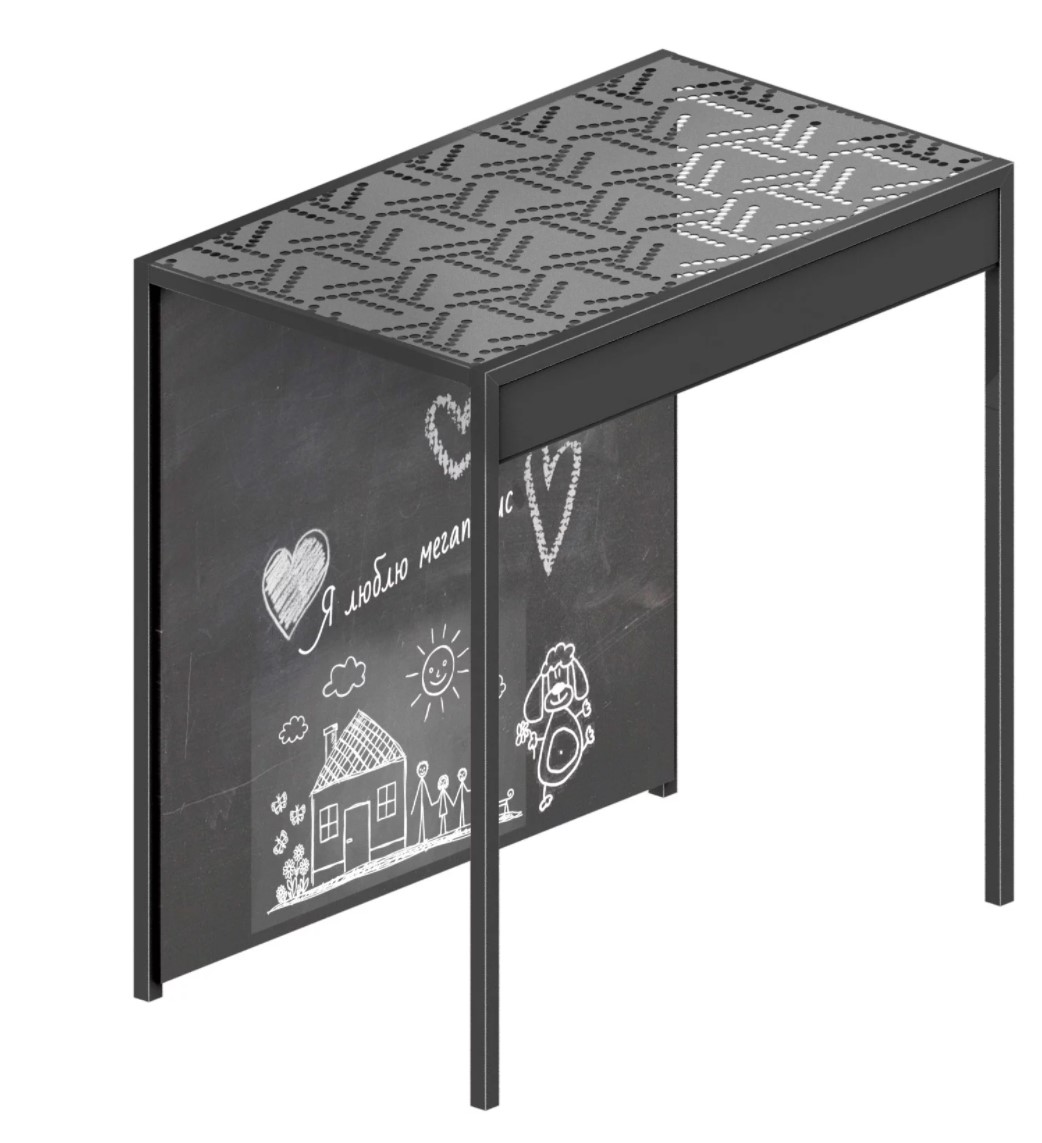 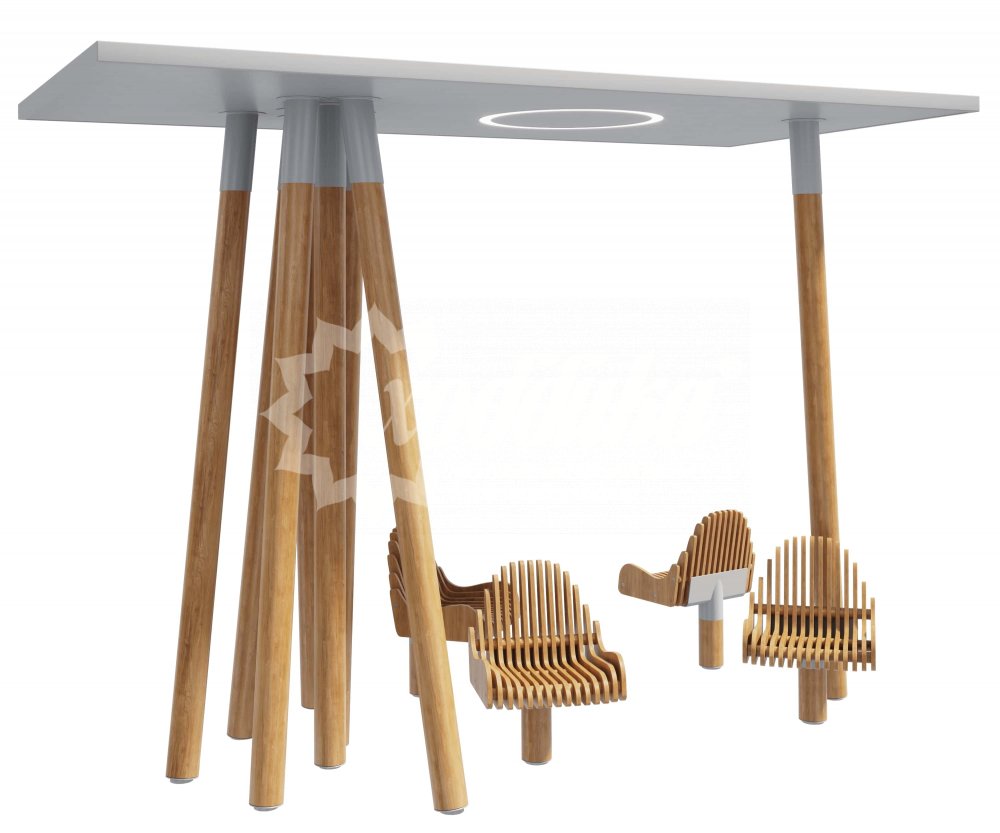 Зоны отдыха
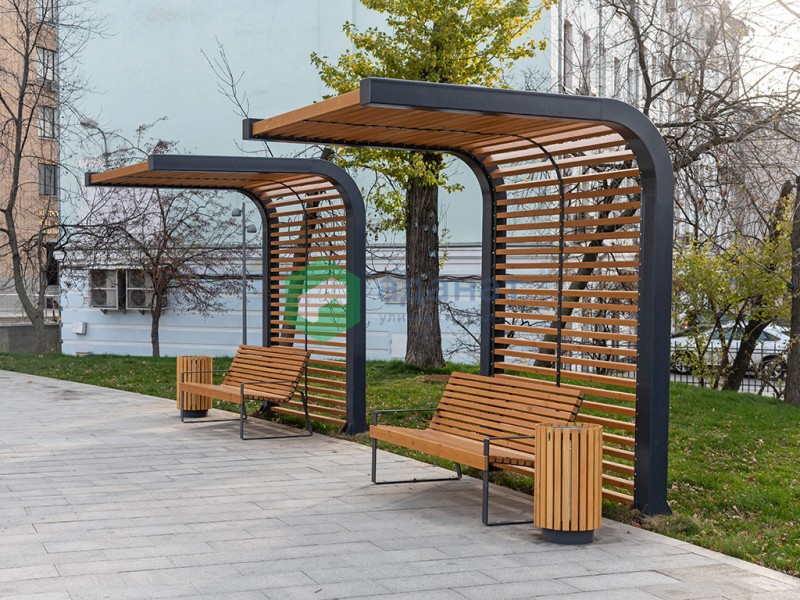 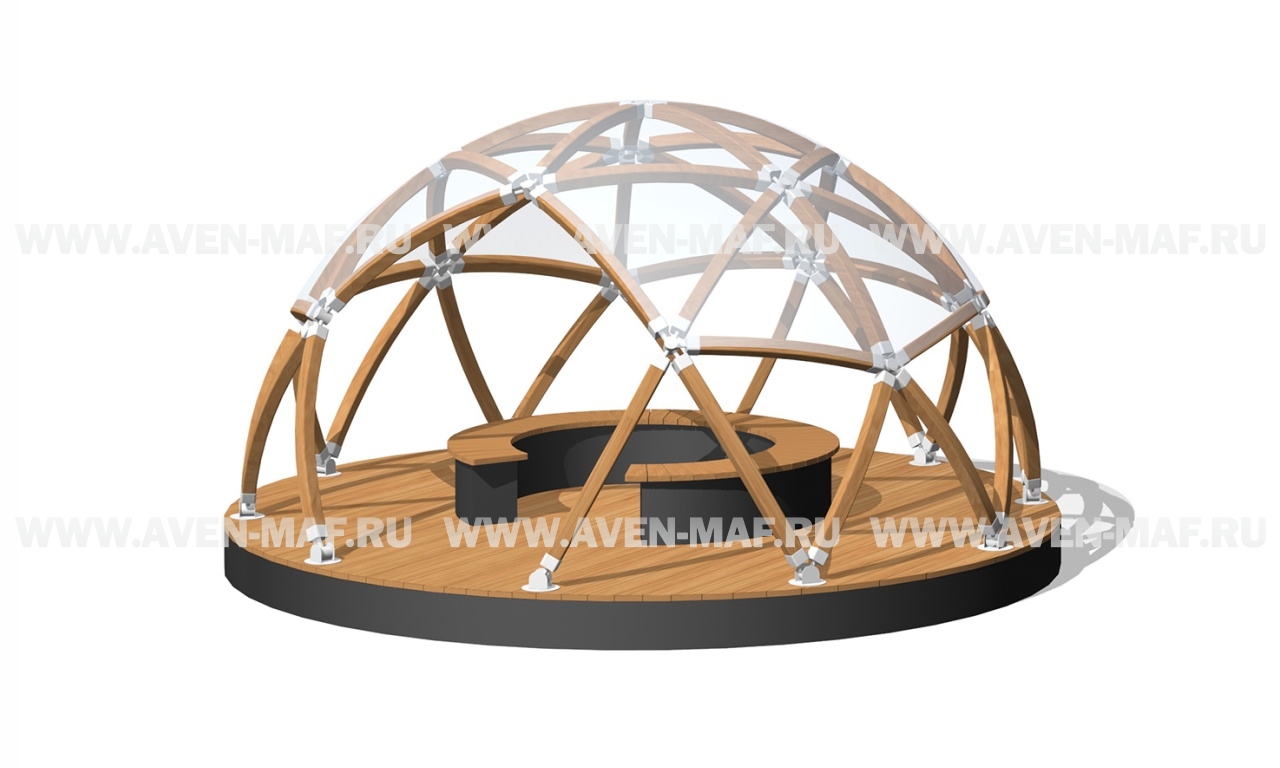 Навесы с защитой от дождя
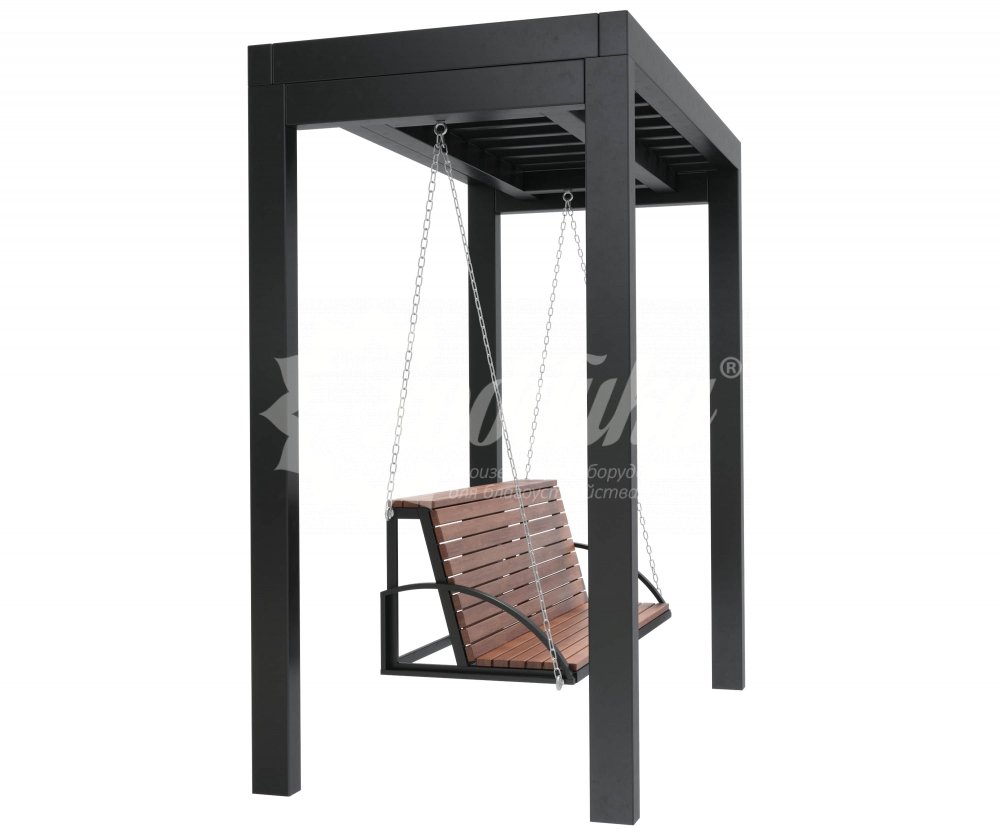 Качели
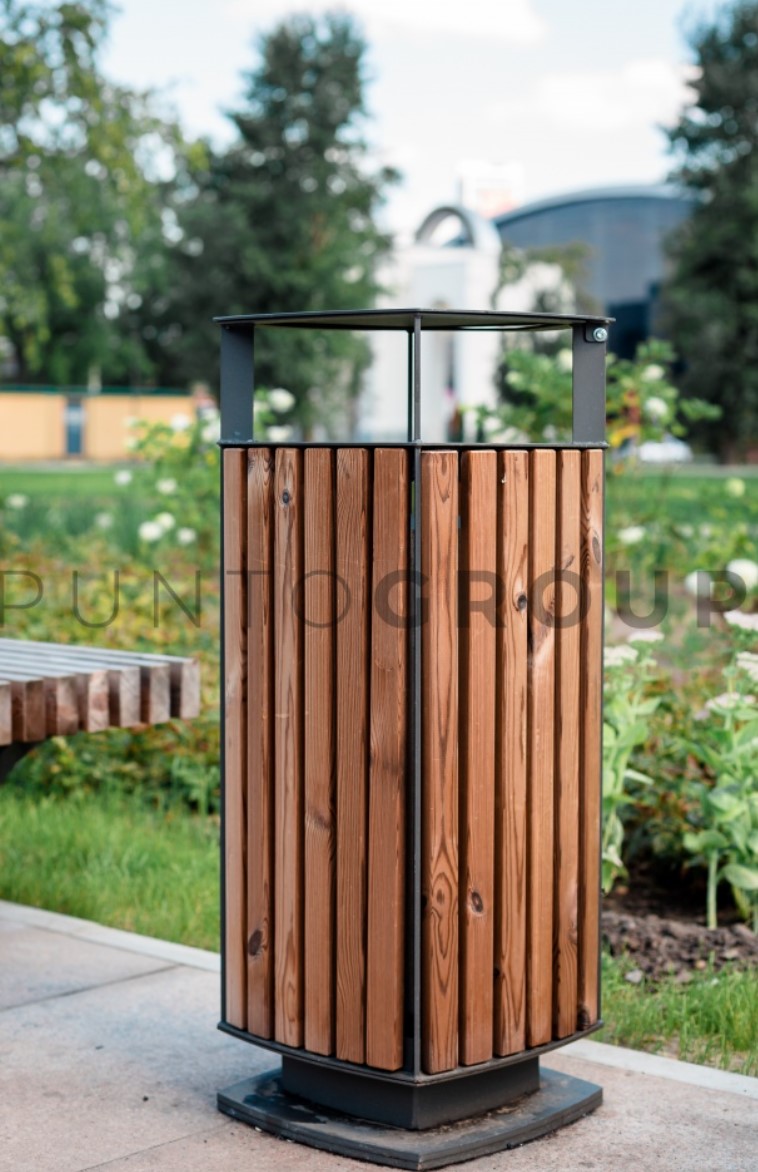 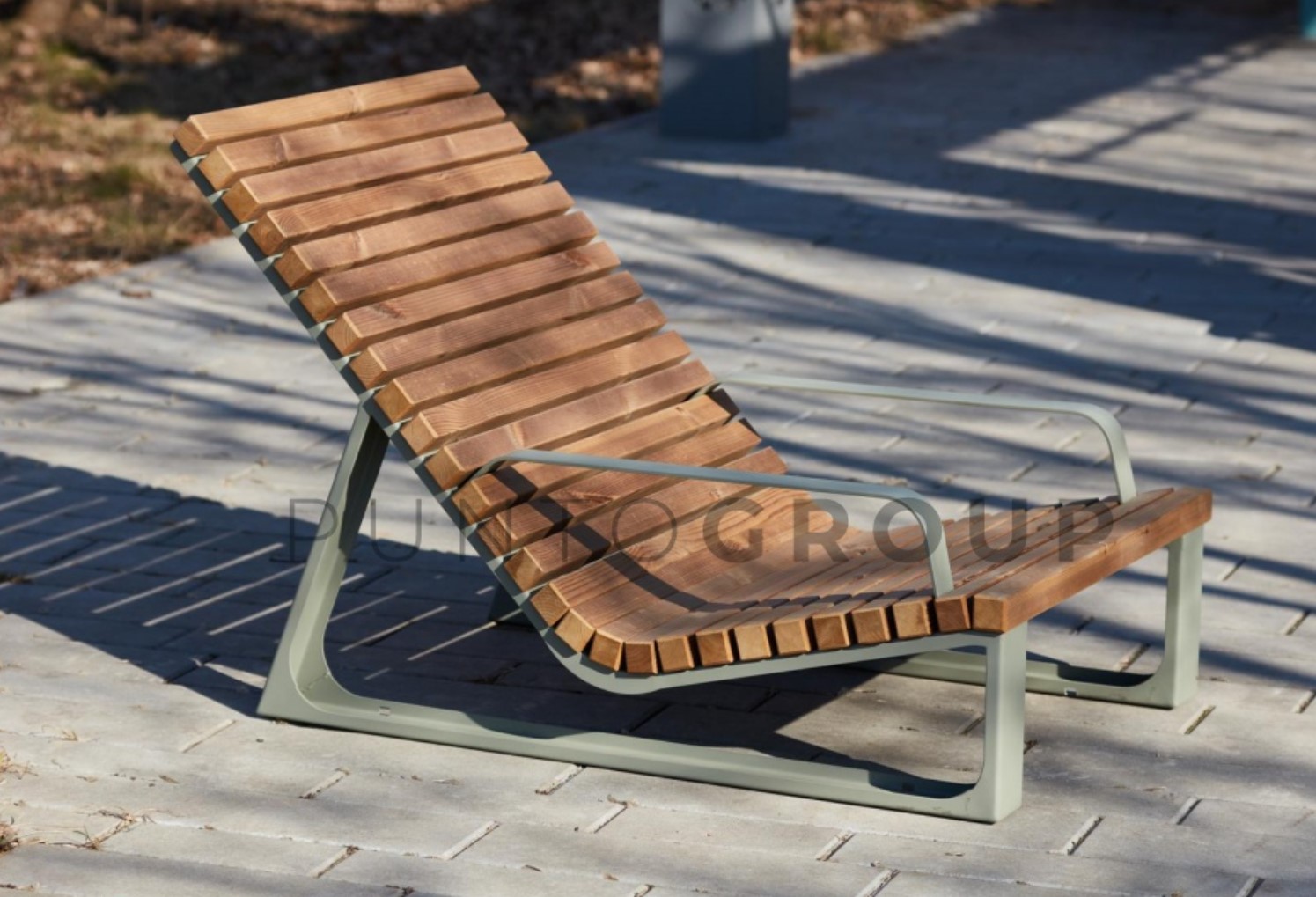 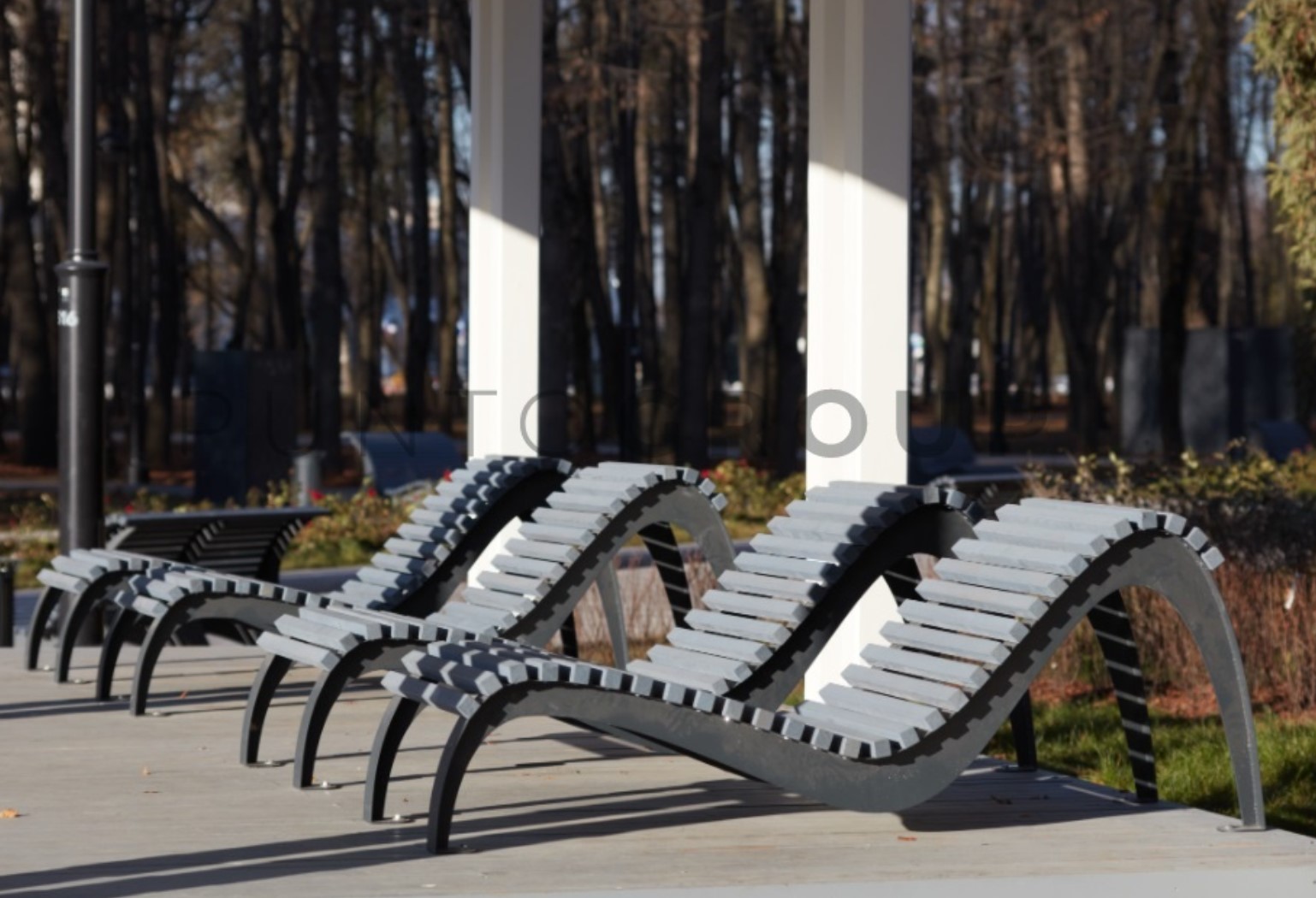 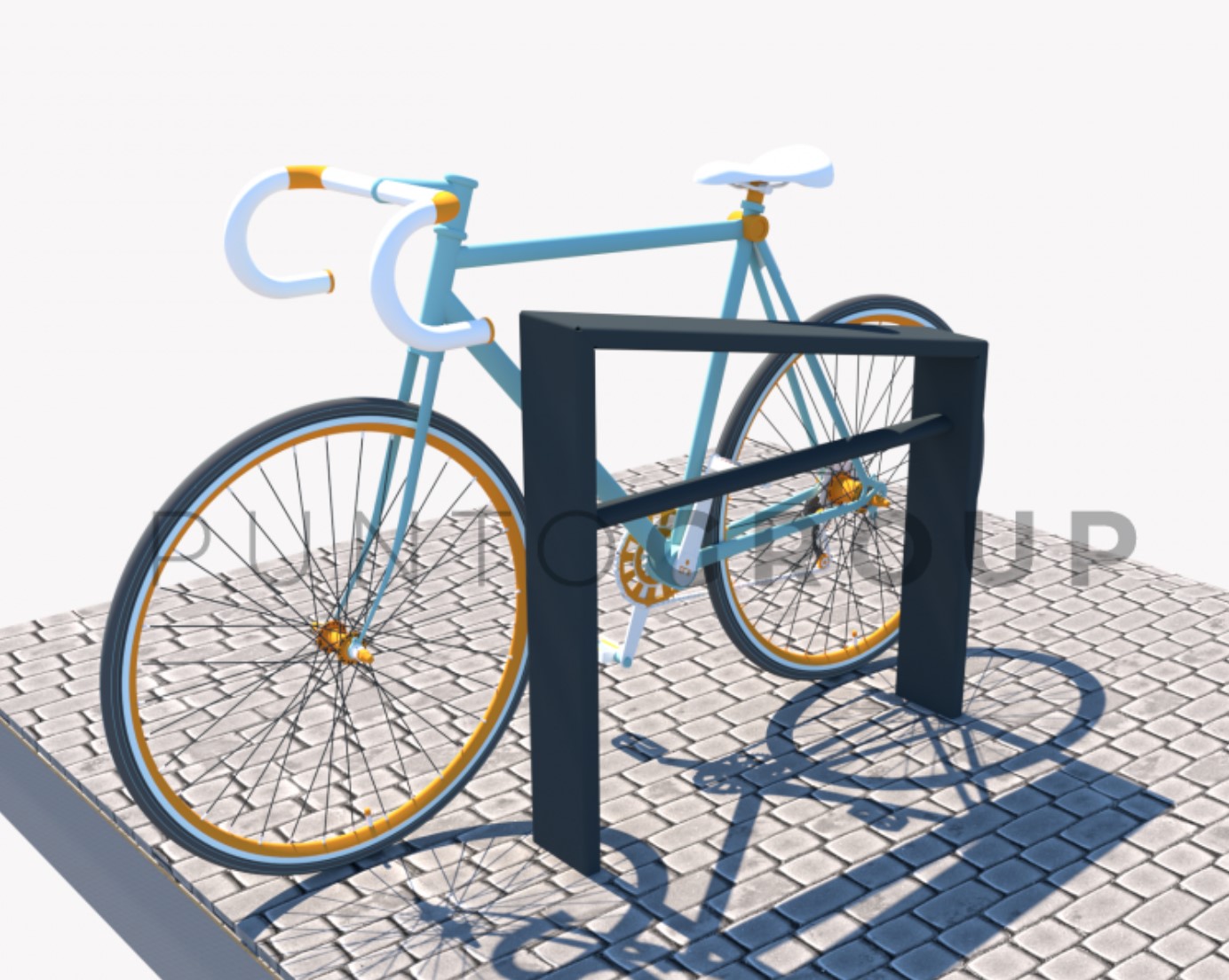 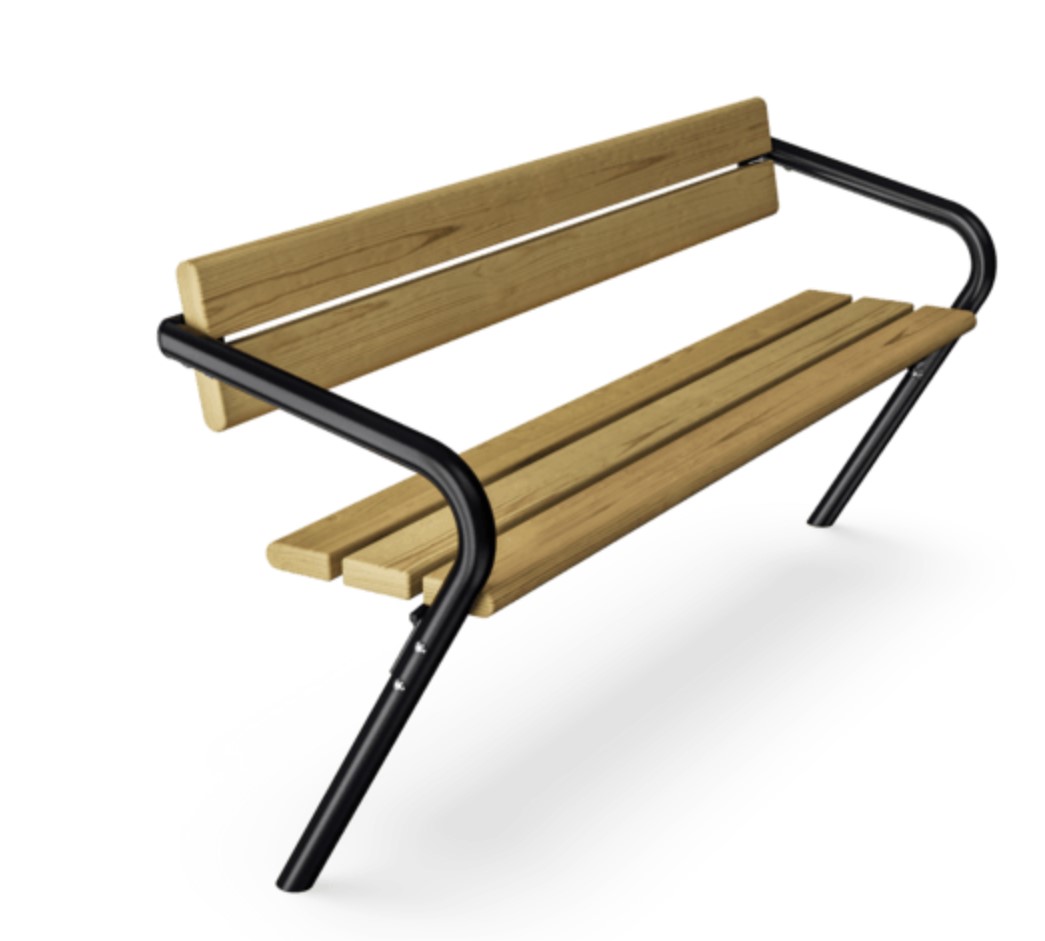 Зоны отдыха и велопарковка
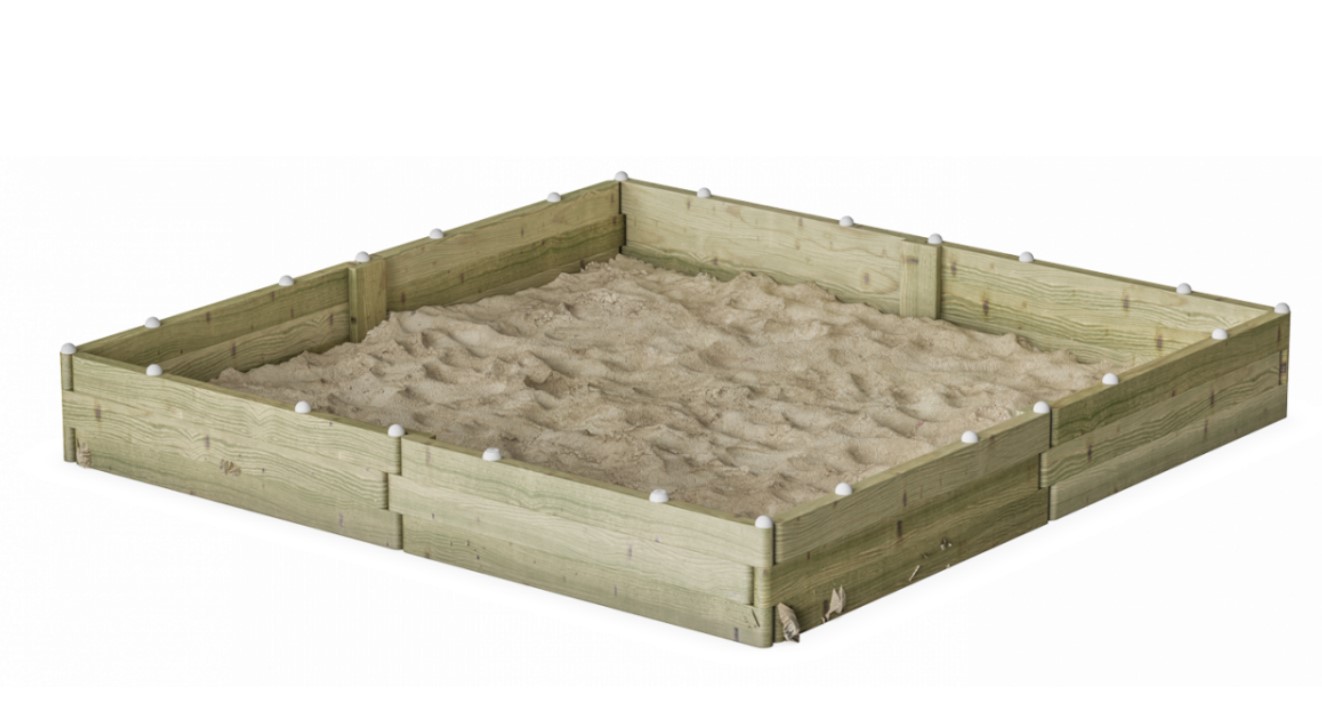 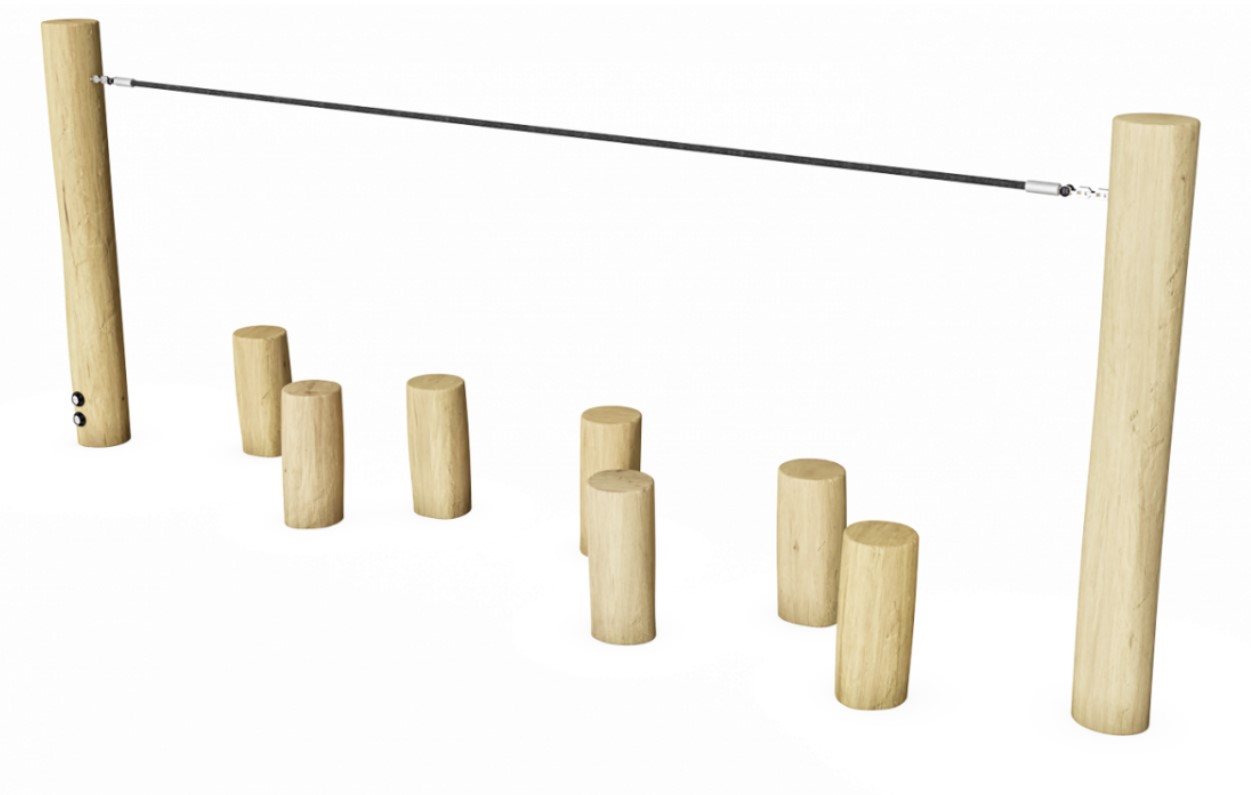 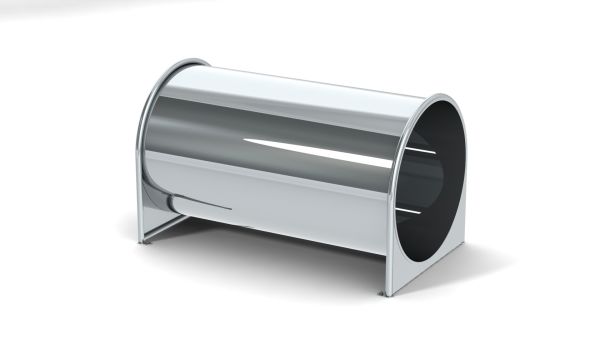 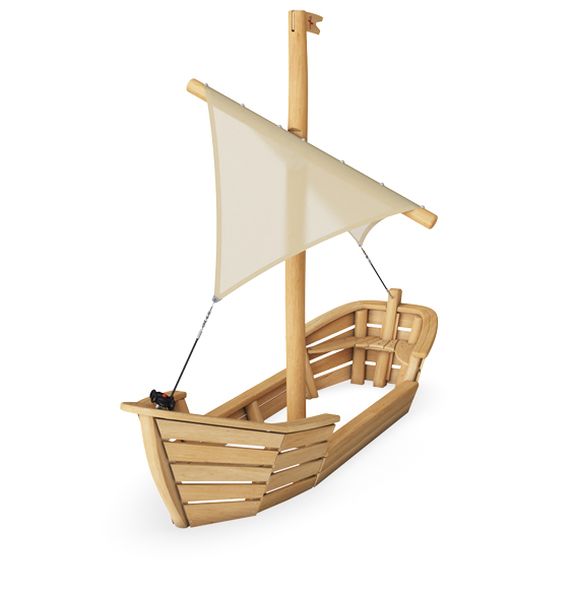 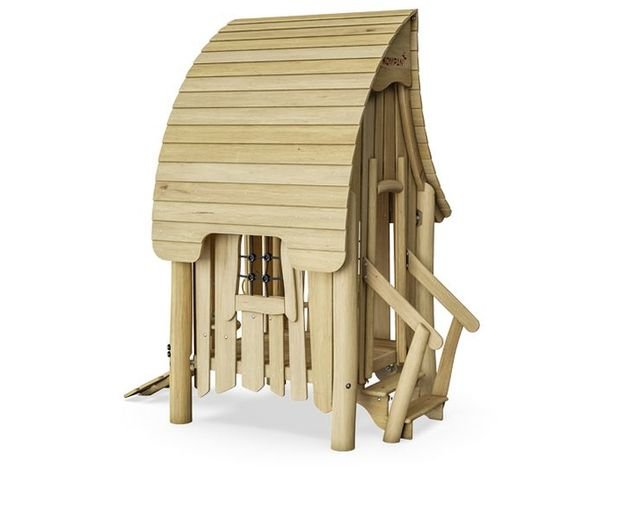 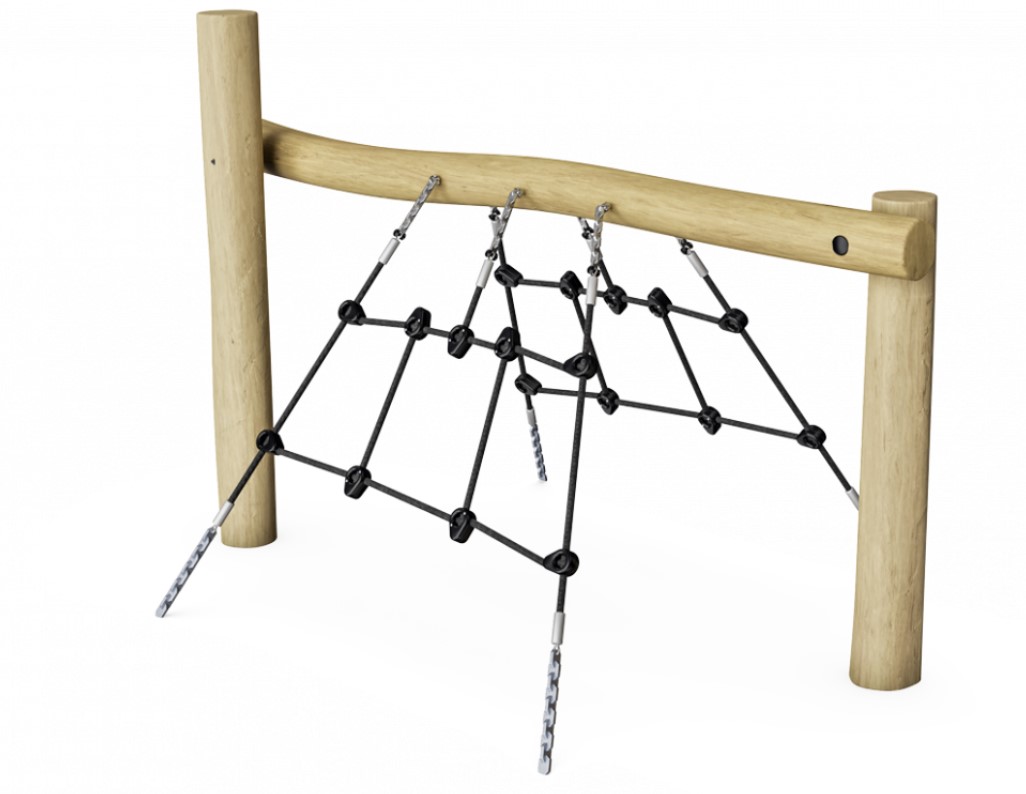 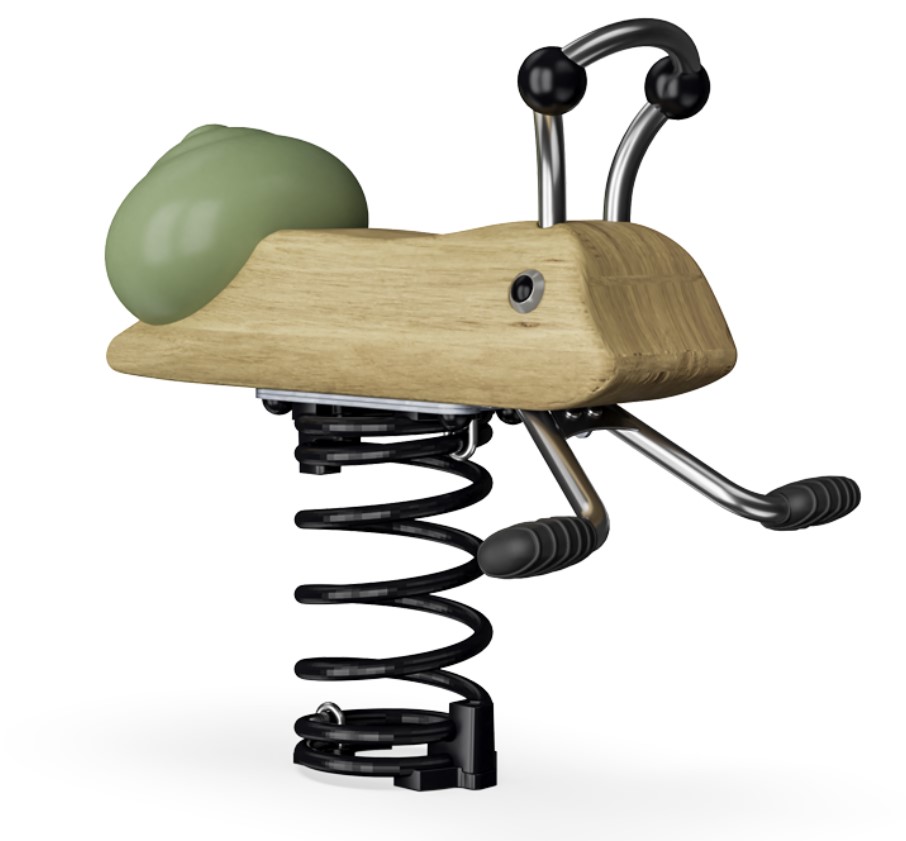 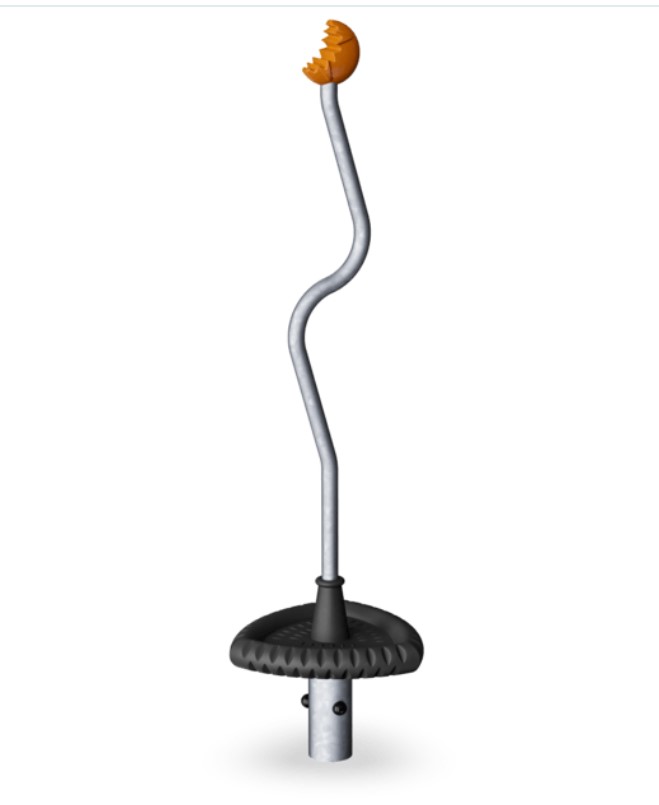 Детская игровая зона для младшего возраста
Тренажеры и турники
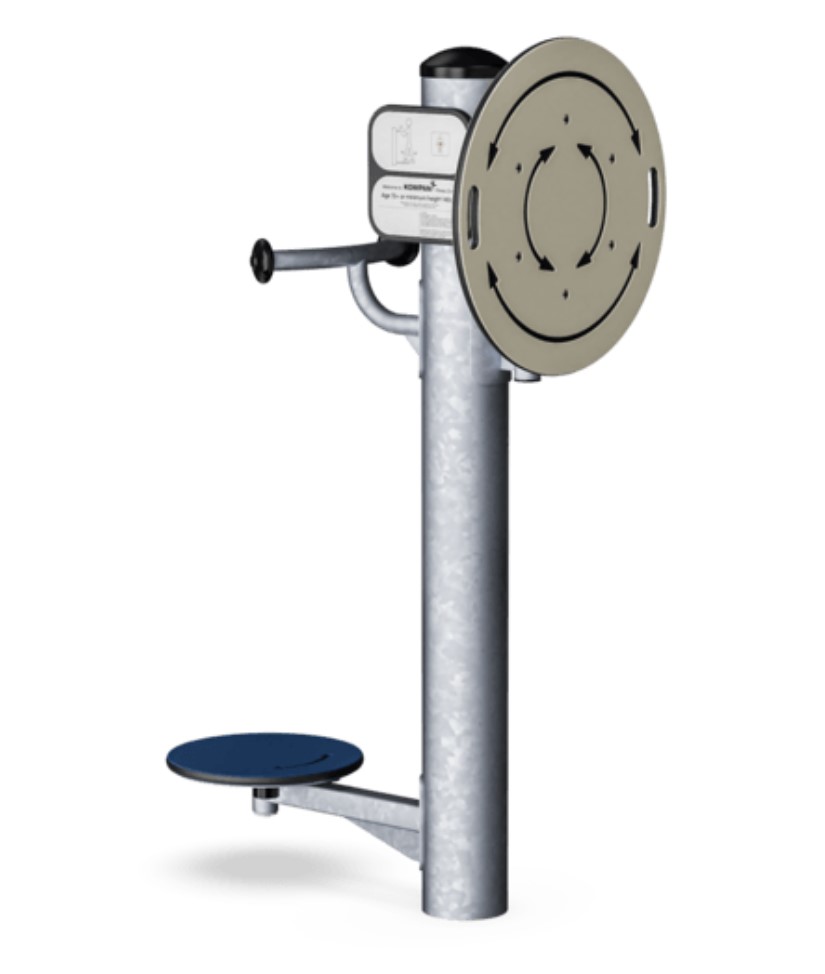 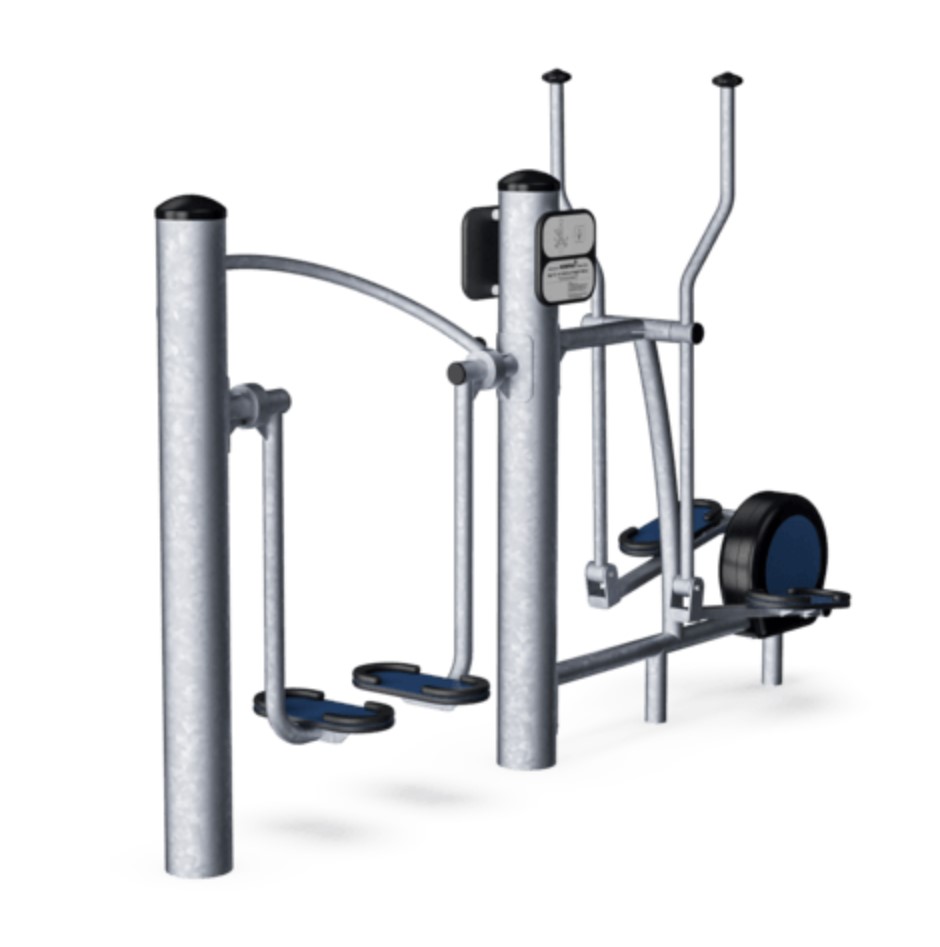 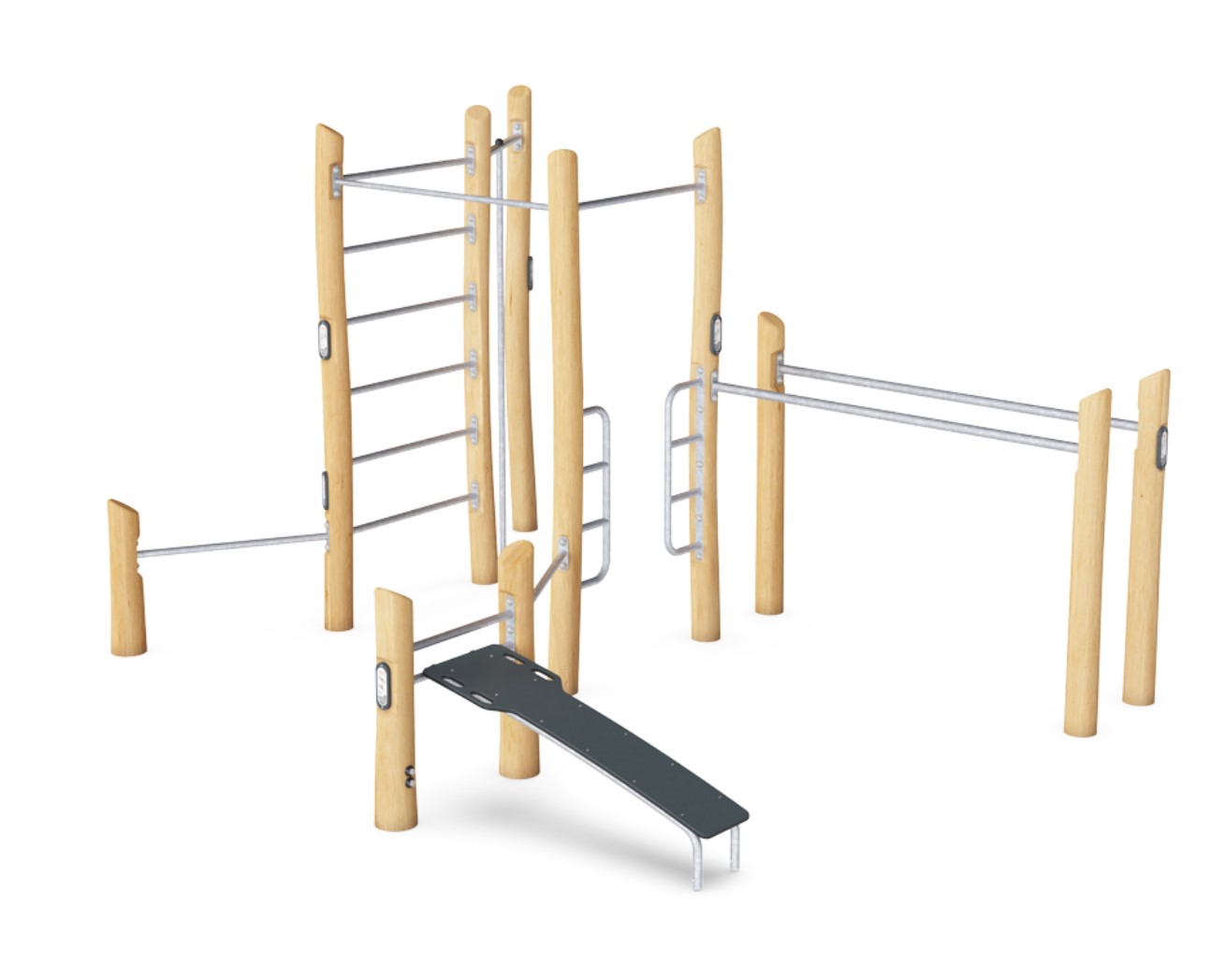 Устройство лестниц
Металлическая конструкция на сваях с интеграцией инженерной доски
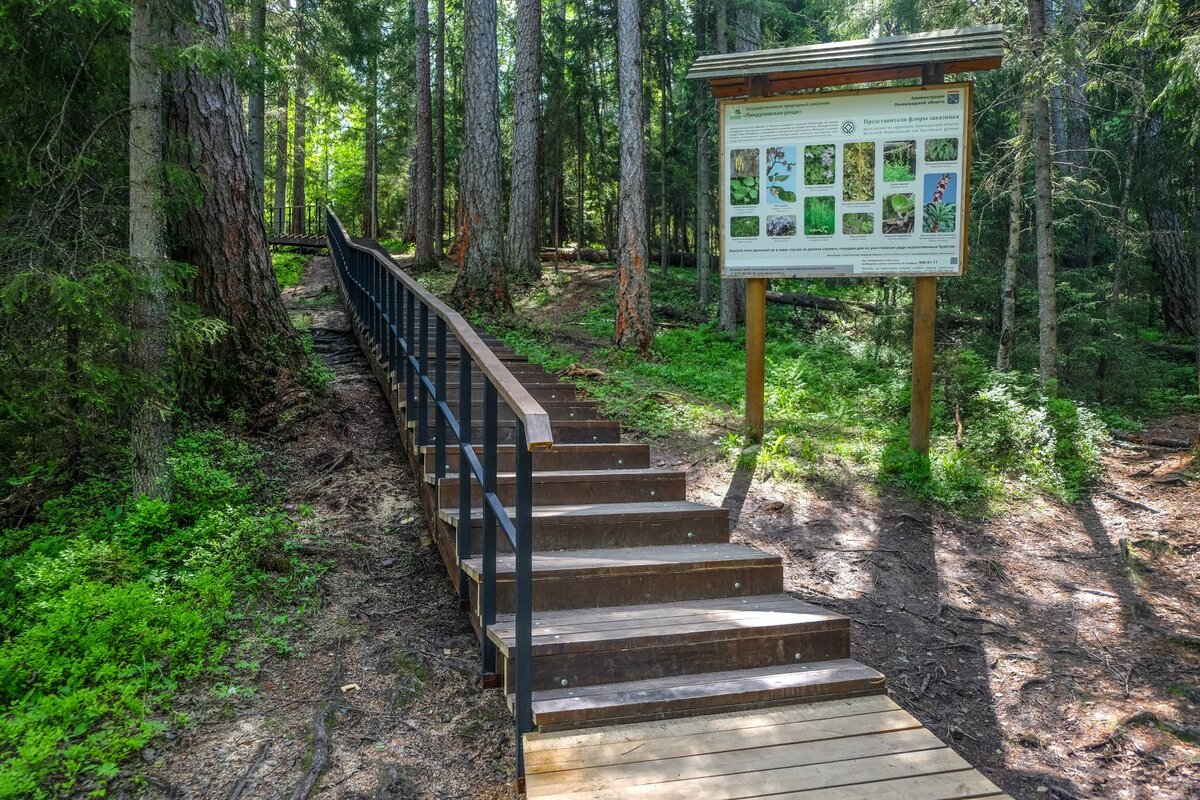 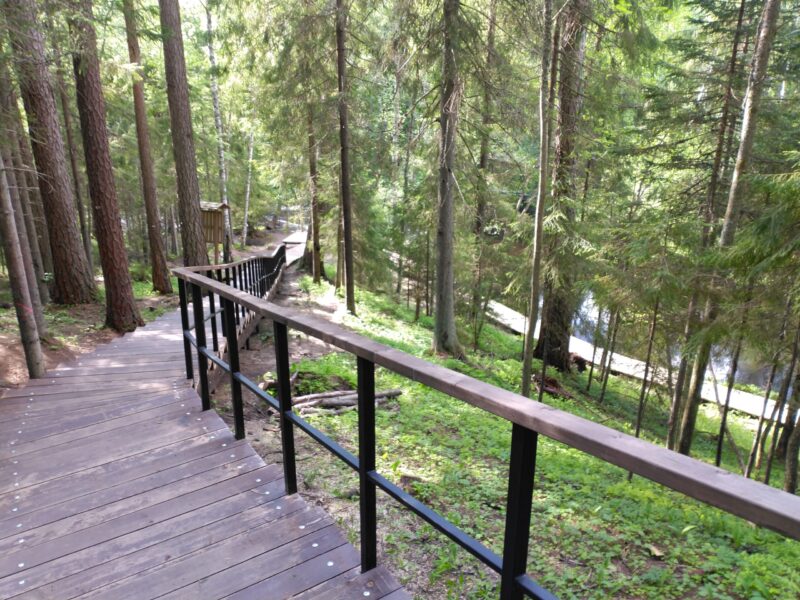 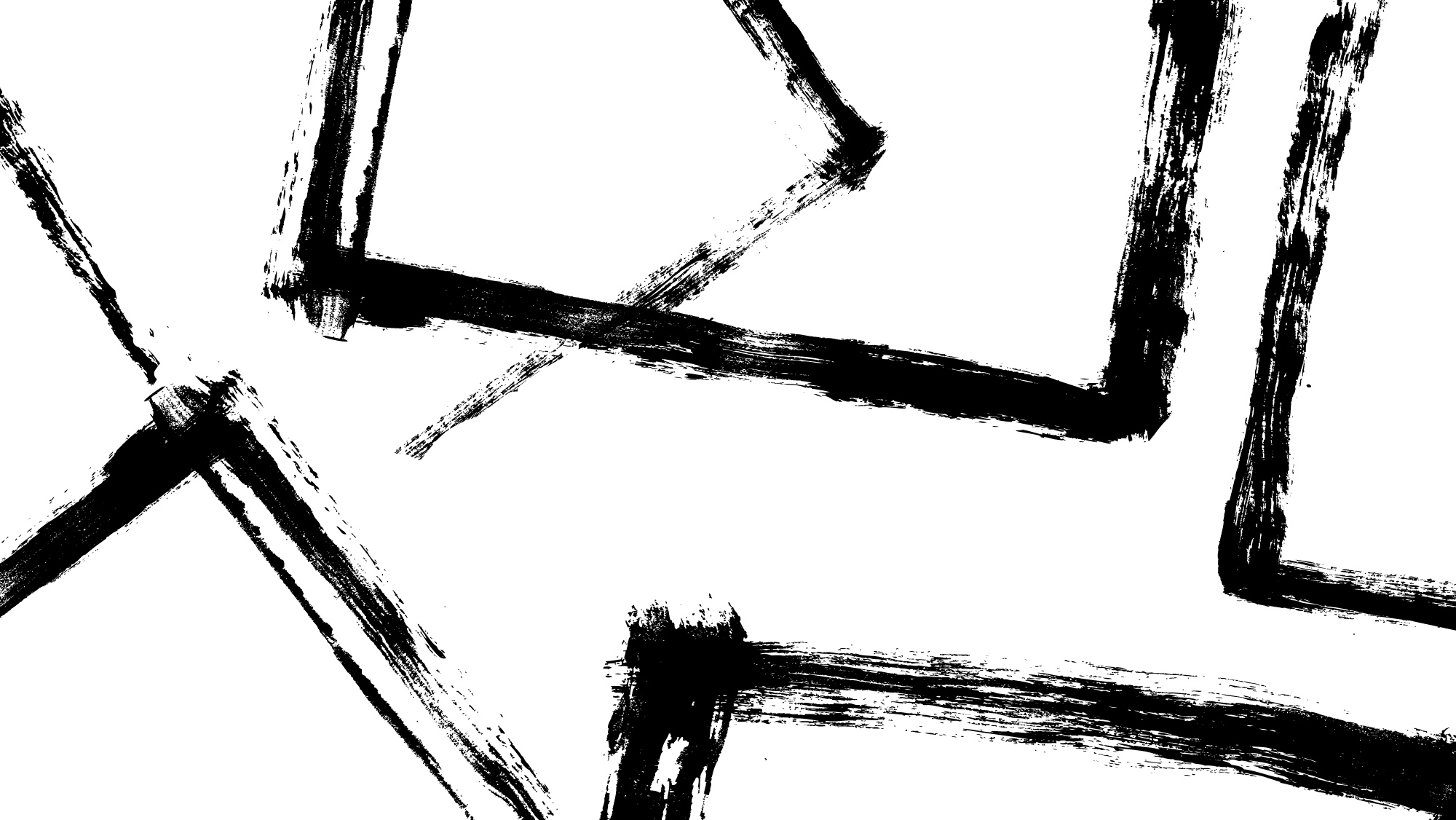 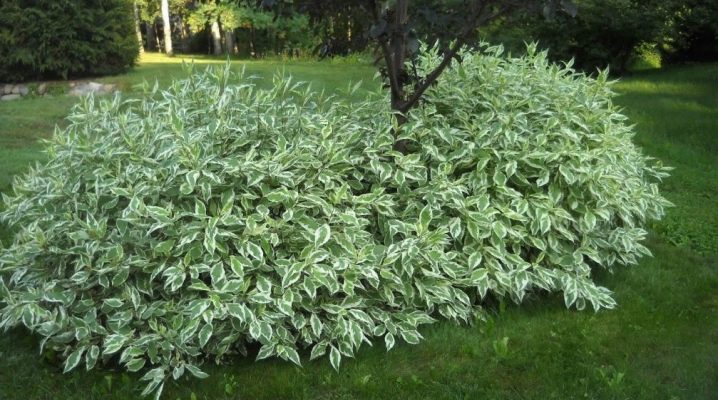 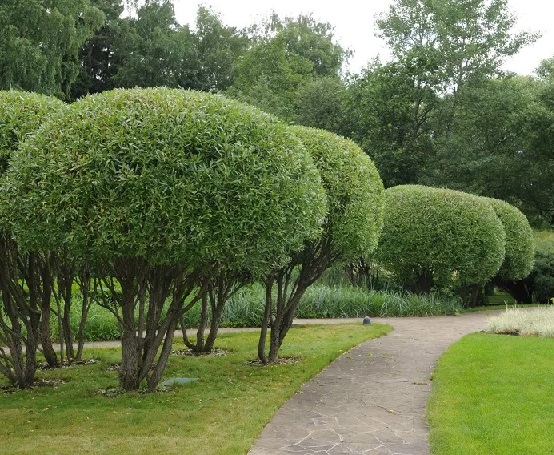 Восстановление среднего и нижнего яруса 
Посадка ив для укрепления береговой линии
Посадка массивов кустарников у дома по ул.Рашетова, 13/2
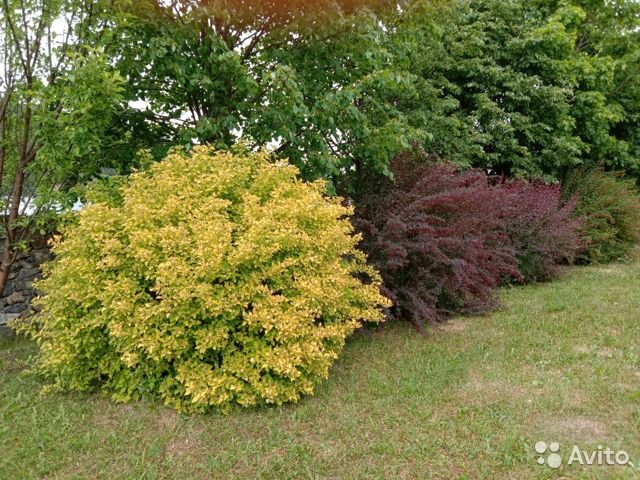 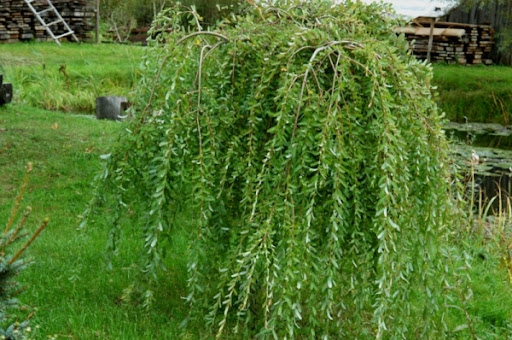 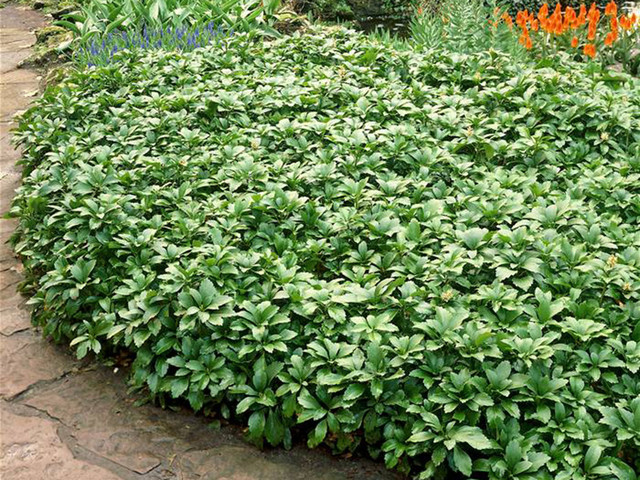 Озеленение
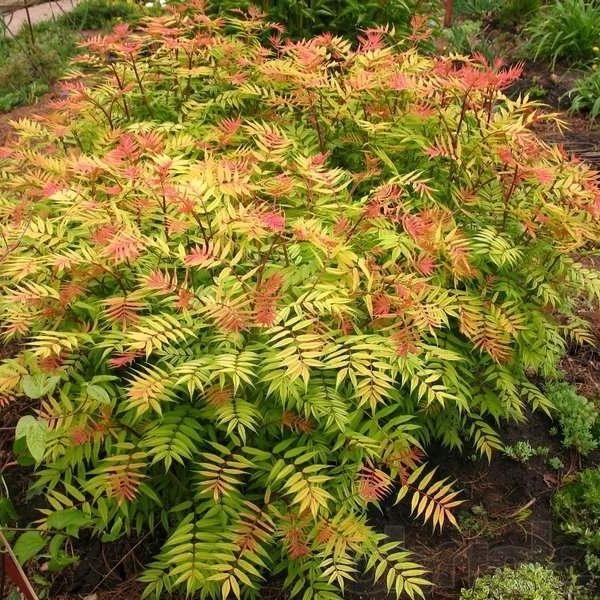 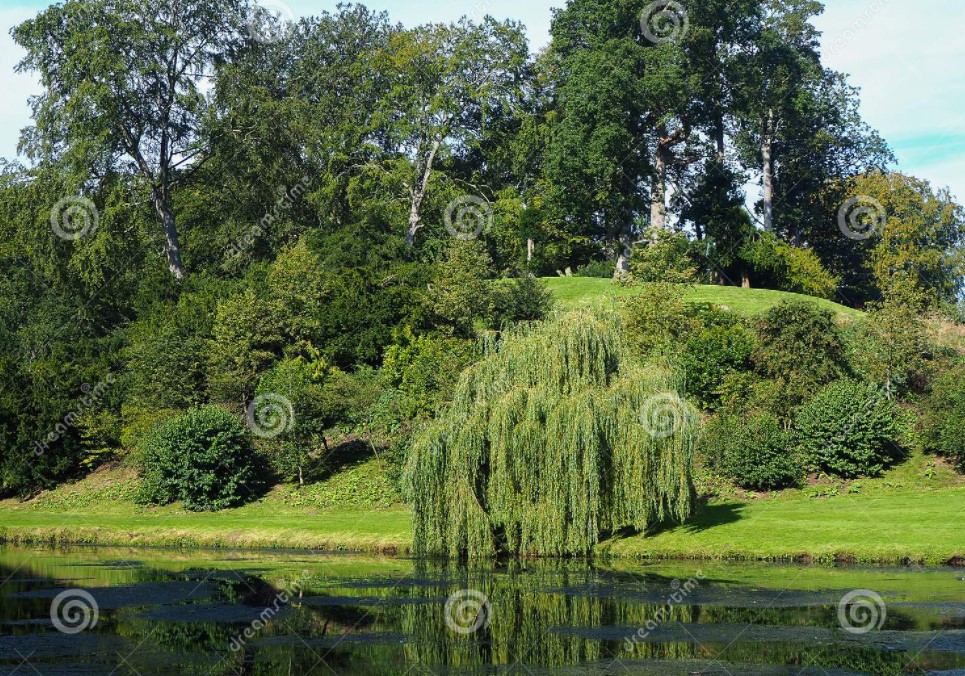 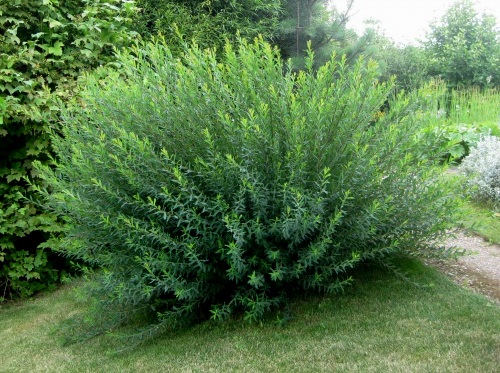 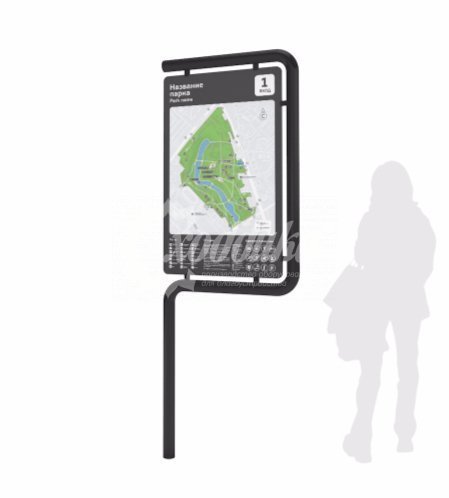 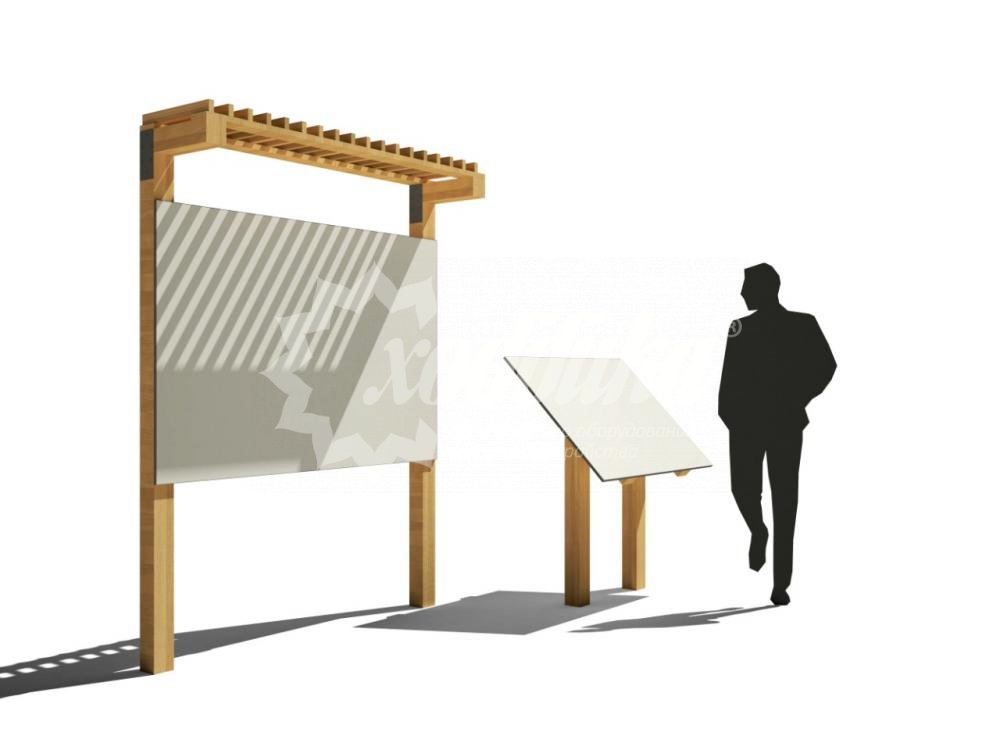 Установка стенда с информацией про историю этого местаУличные шахматы
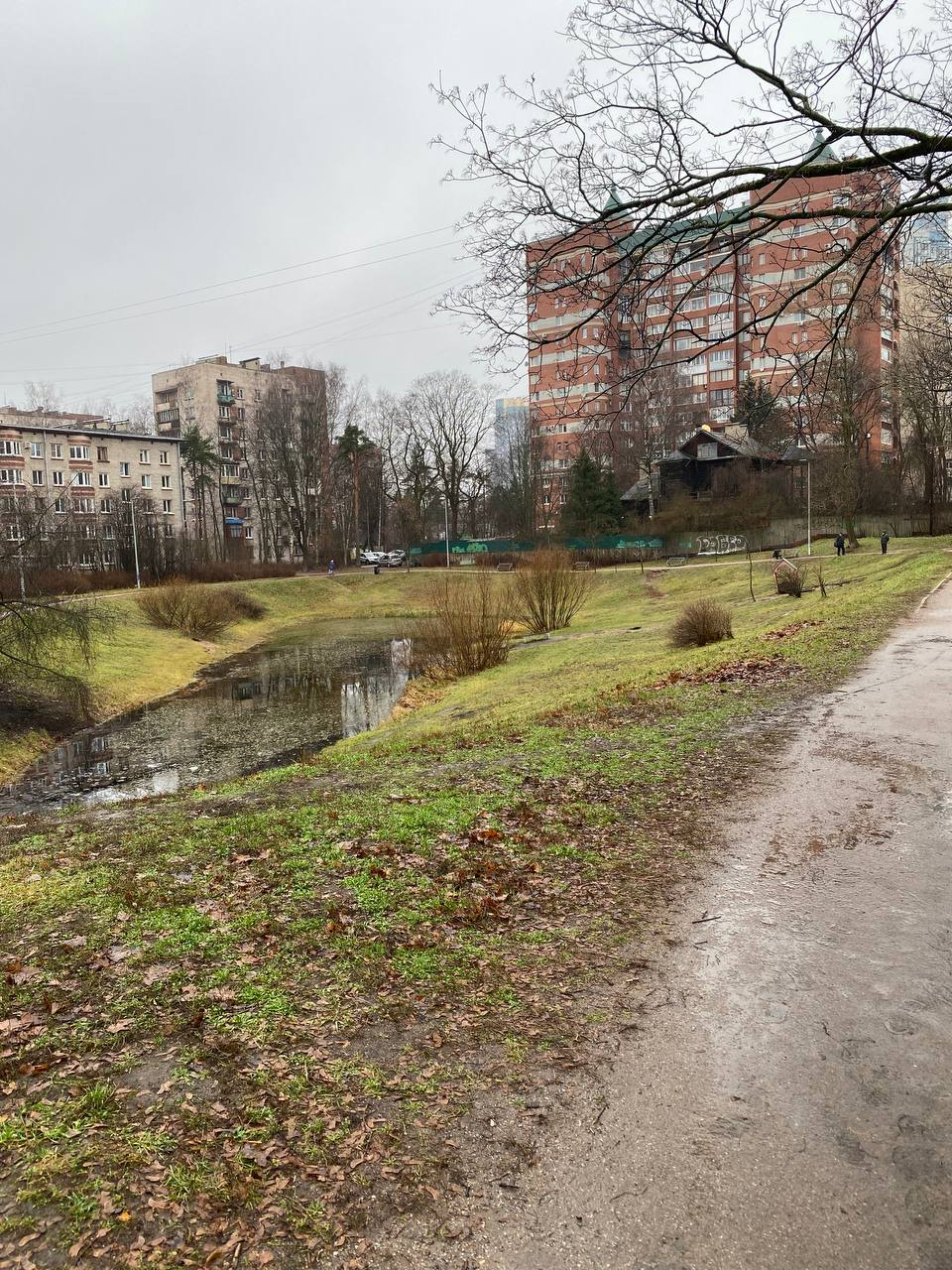 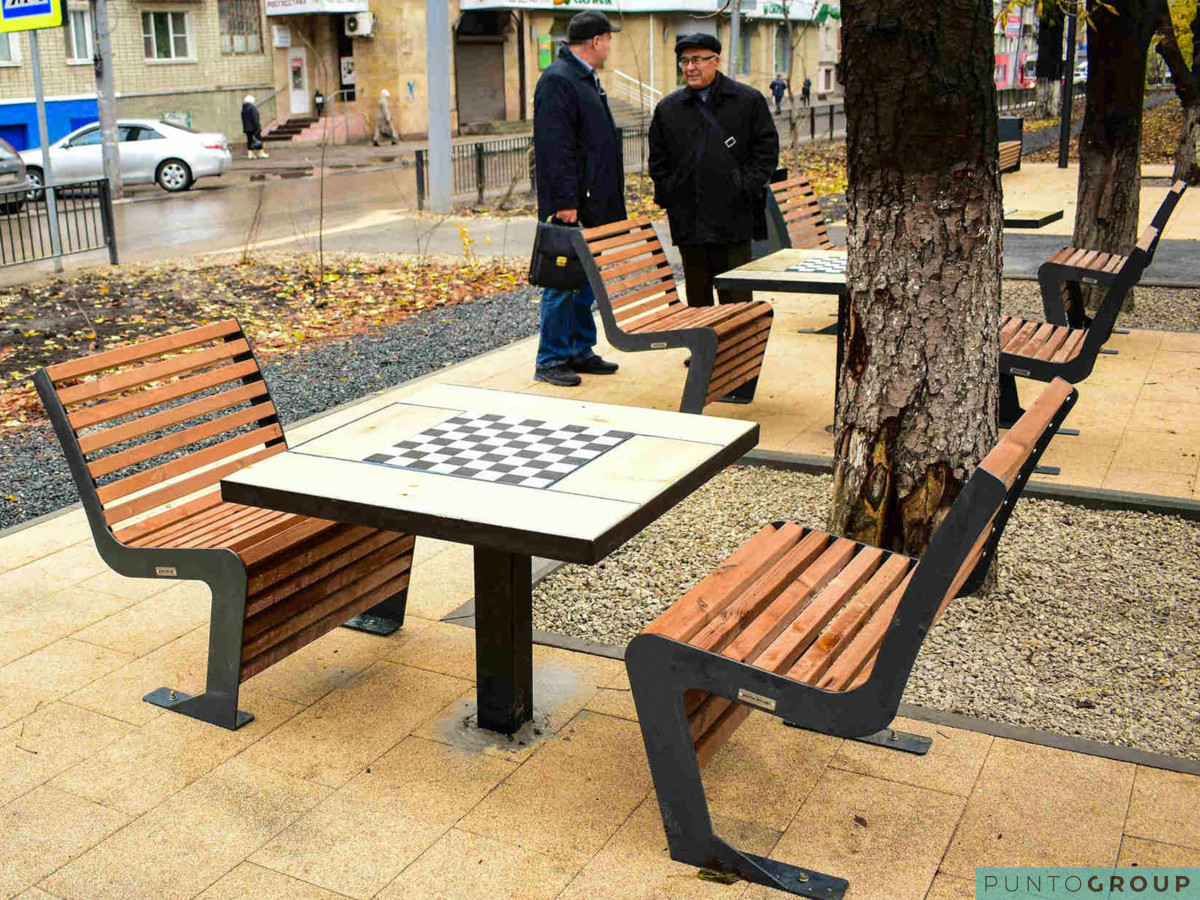